Interview
eTwinning project
created by E2.A

							                          David Laube
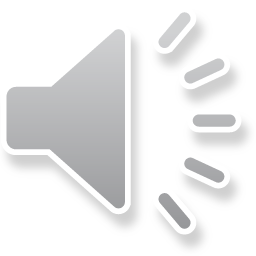 Interview with a student
Interviewer
Student
Petr.

Now I´m in 4th grade.
I study Information and communication technologies.


Yes, I do like it a lot.
What´s your name?

So, which year are you in? 
Which field do you study?


Do you like your field and why?
How many students do you have in your class?

Are there any girls?


What is the best thing about our school?

Do you think the school food from the school canteen is tasty?
We have 19 students in our class.

Unfortunately, we don’t have any girls in our class but we have some in other classes.

It´s really hard to say. The teachers are  kind and I like the style of teaching.

I really like the food they make for us because the food which is made in school canteen is much better than the food I have at home .
Are you happy with your time table?

What do you think about our school equipment?



OK. Thank you for your time and answers. Good bye.
So…. I can´t complain but, it could be better. I don´t want to make it worst.

I think that our school has really good equipment. 


No problem. Bye.
The End
Thank you for your attention.